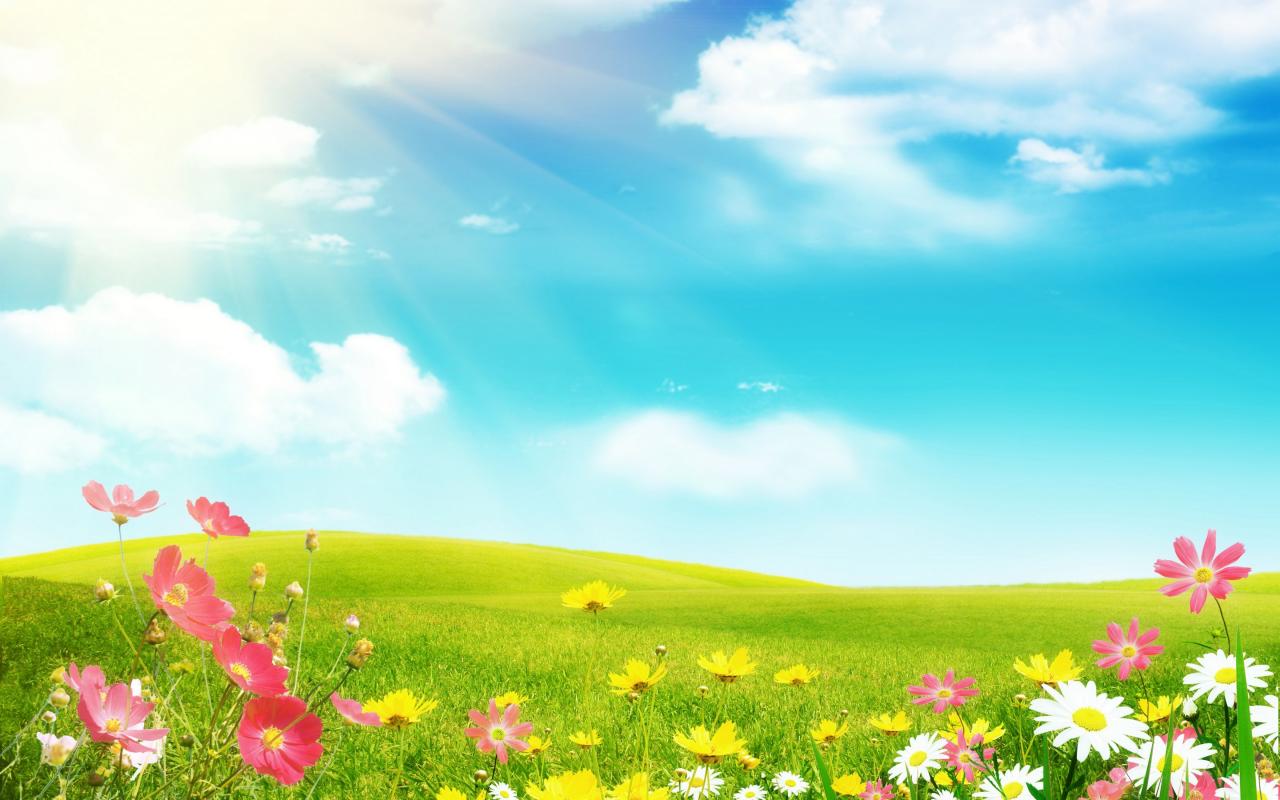 Phòng GD&ĐT Quận Long Biên
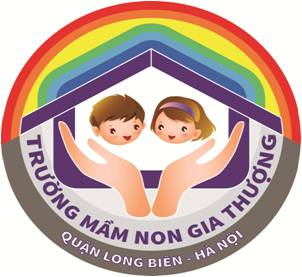 Giờ học: GIÁO DỤC THỂ CHẤT
Đề tài: BTPTC: “Tập với vòng”
             VĐCB: Ném vào đích
            TCVĐ: “Bắt bướm”
Chủ đề: Hoa đào – hoa mai
Lứa tuổi: 24 – 36 tháng
Số lượng: 15 – 18 trẻ
Thời gian: 15 – 20 phút
Giáo viên: Hà Thị Chiềm
Năm học: 2018 – 2019.
1. Ổn định tổ chức:
- Cô trò chuyện, gây hứng thú cho trẻ trước khi tập thể dục.
29/01/2019
KHỞI ĐỘNG !
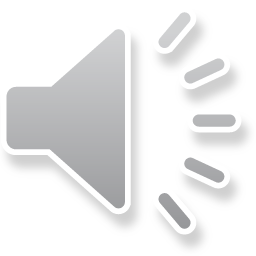 BÀI TẬP PHÁT TRIỂN CHUNG !“Tập với vòng”
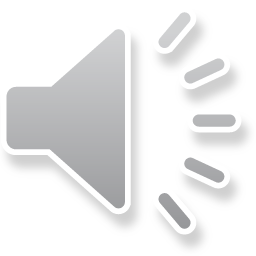 VẬN ĐỘNG CƠ BẢN:“Ném vào đích”
29/01/2019
THI ĐUA !
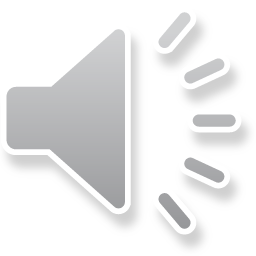 TRÒ CHƠI VẬN ĐỘNG !!“Bắt bướm”
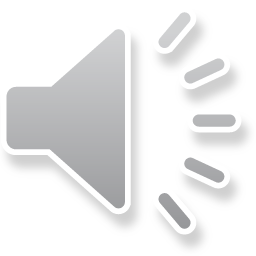 HỒI TĨNH !
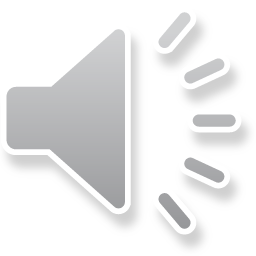 Xin trân thành cảm ơn các cô và các bé đã đến dự giờ học ngày hôm nay.